Chemical Composition of Bone: Organic
Osteoblasts – bone-forming cells
Osteocytes – mature bone cells
Osteoclasts – large cells that reabsorb or break down bone matrix
~ Osteoid – unmineralized bone matrix composed of proteoglycans, glycoproteins, and collagen
Gives bones flexibility
~ Chemical Composition of Bone: Inorganic
Hydroxyapatites, or mineral salts
Sixty-five percent of bone by mass
Mainly calcium phosphates
Responsible for bone hardness and its resistance to compression
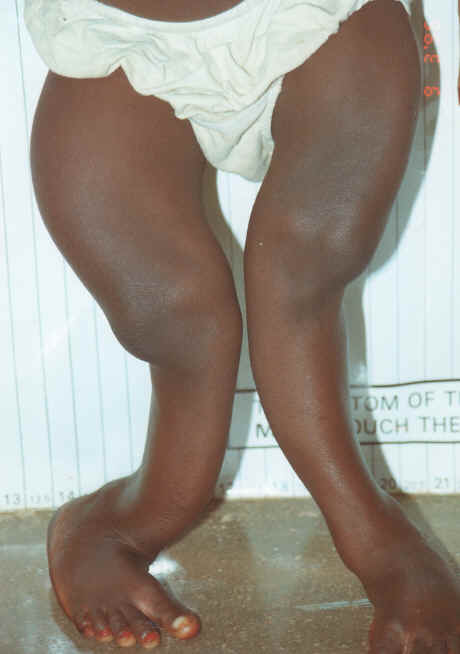 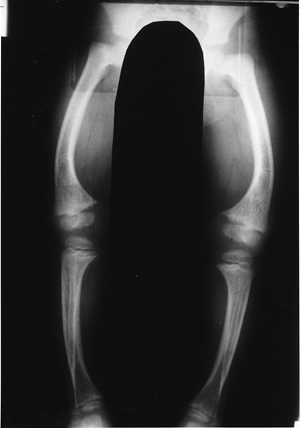 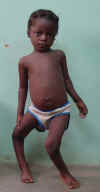 RICKETS
Lack of Vit. D and/or calcium (malnutrition)
Vit. D helps us absorb calcium
Softening of the bones, become rubbery
Common in developing countries
Increased risk of fractures  (p. 137)
Especially which type?
Osteogenesis Imperfecta
“Brittle bone disease”
Loose joints (due to lack of collagen)
Bones break easily
Defect in gene that produces type 1 collagen
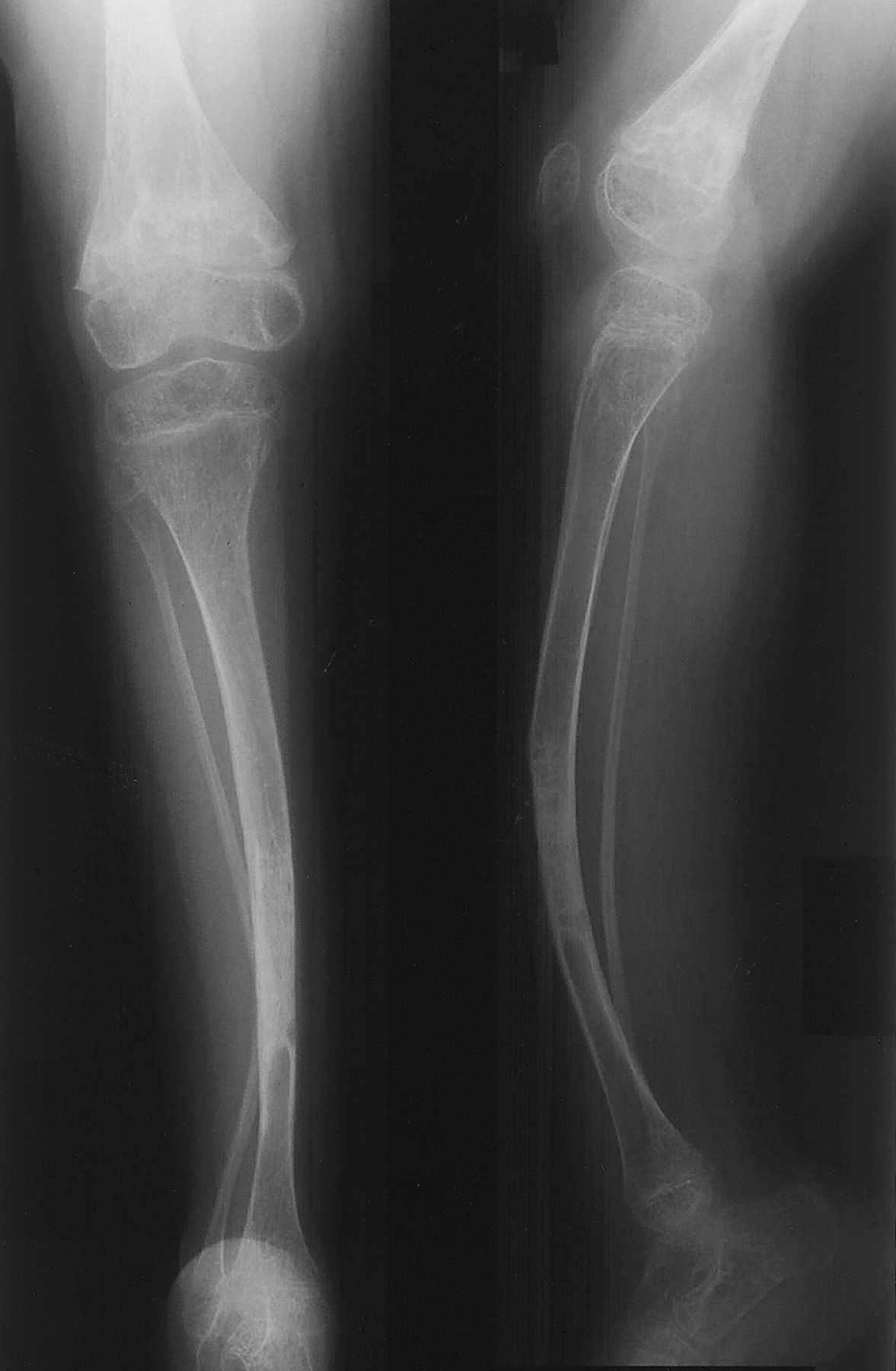 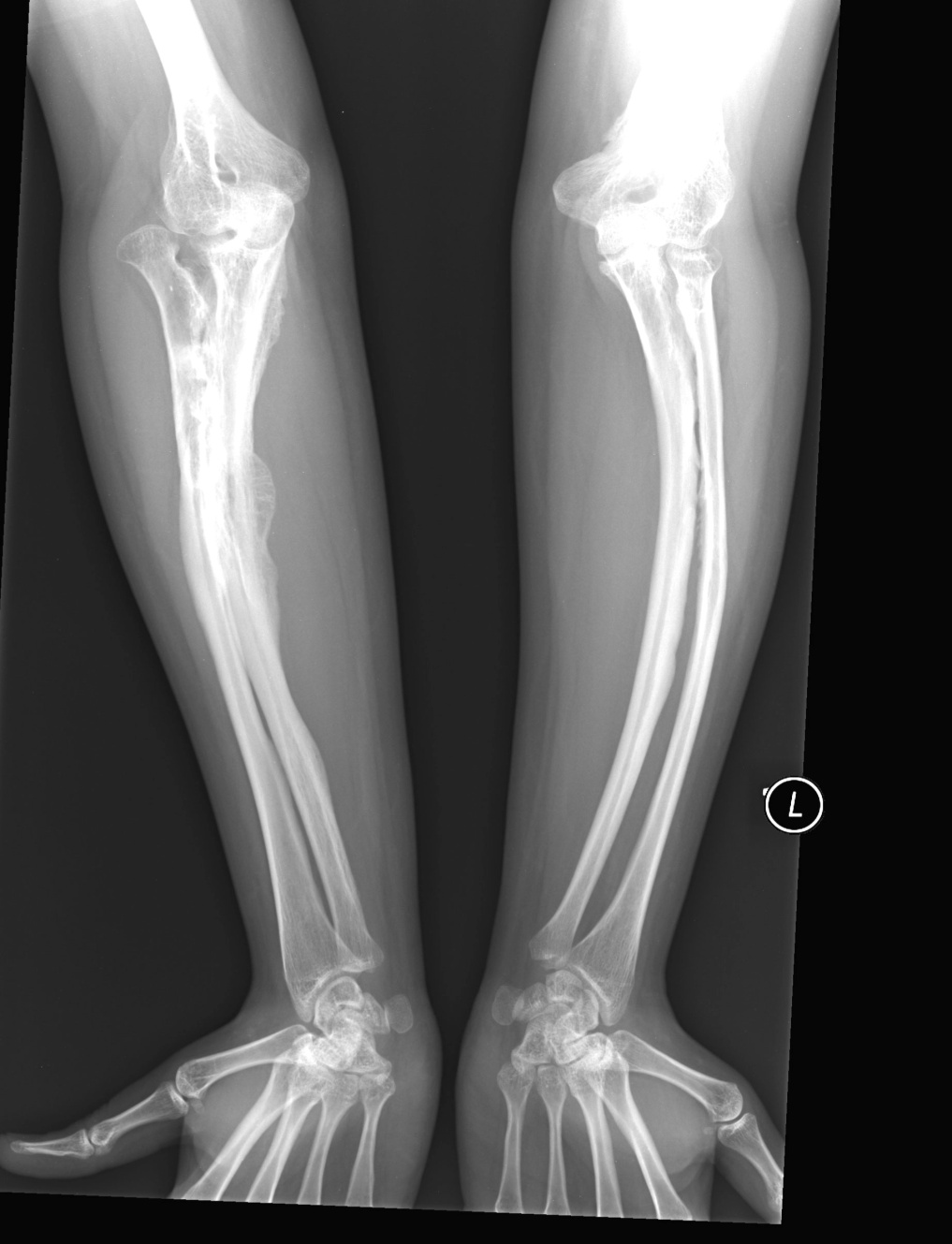